Statistical Analysis for Data ScienceC7081
Ed Harris
•
•
•
•
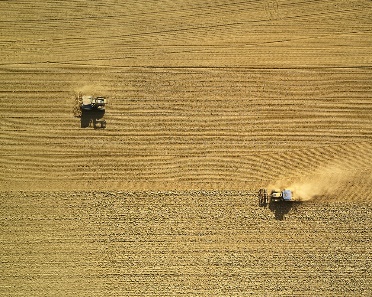 •
•
•	••••
•• • •• • •• •
•
•
• • •
••
•
•	••
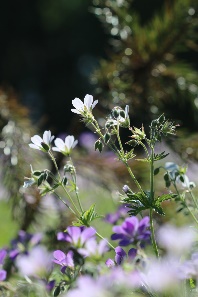 •
•
•
••
•
•
•
•
•
•
• •
•
01: Introduction
“Data! Data! Data!” he cried impatiently. “I can’t make bricks without clay.”
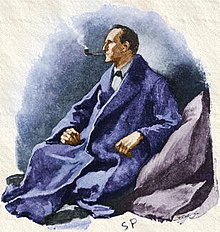 -Arthur Conan Doyle 
(The Adventure of the Copper Beeches, p322)
Statistics in the news
How IBM built Watson, its Jeopardy-playing  supercomputer by Dawn Kawamoto DailyFinance  02/08/2011
Learning from its mistakes According to David  Ferrucci (PI of Watson  DeepQA technology for  IBM Research), Watson’s  software is wired for more  that handling natural lan-  guage processing.
“Machine learning allows the computer to become smarter  as it tries to answer questions — and to learn as it gets them  right or wrong.”
3 / 29
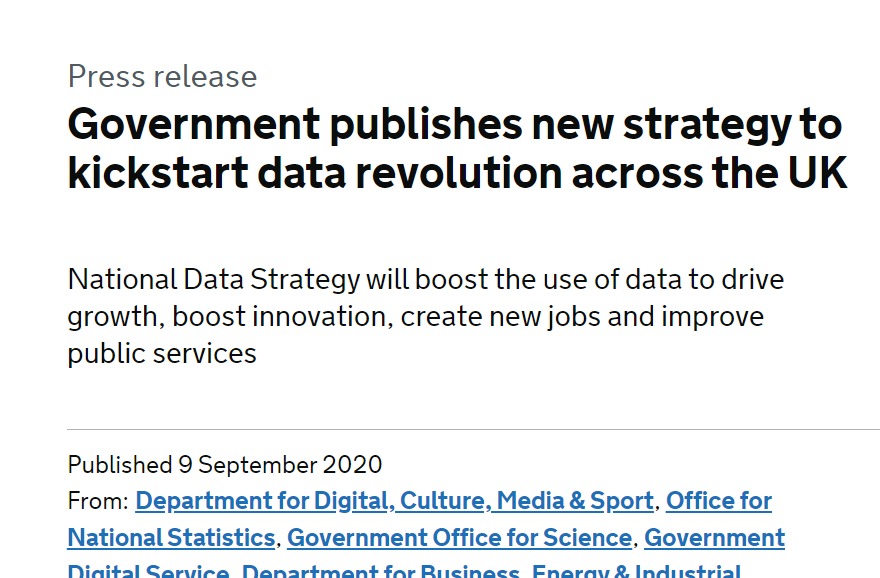 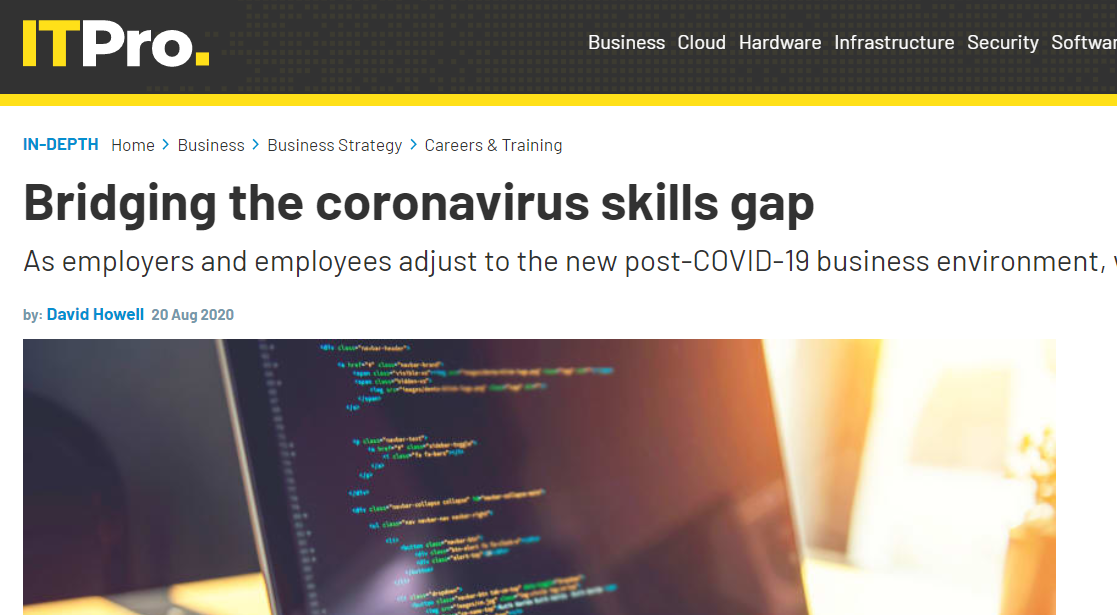 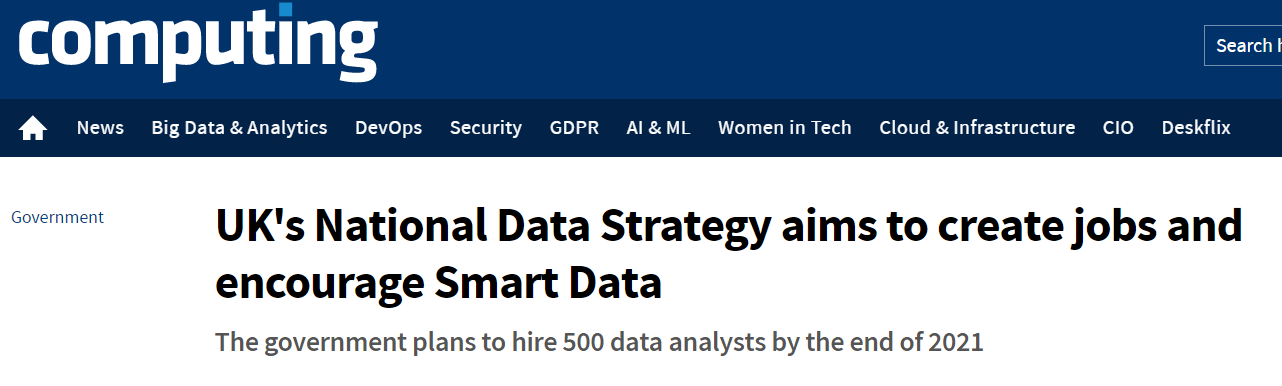 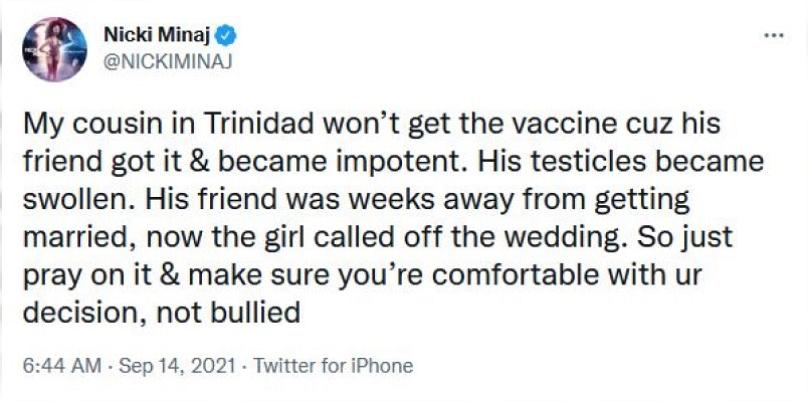 4 / 29
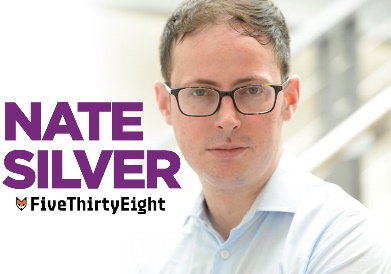 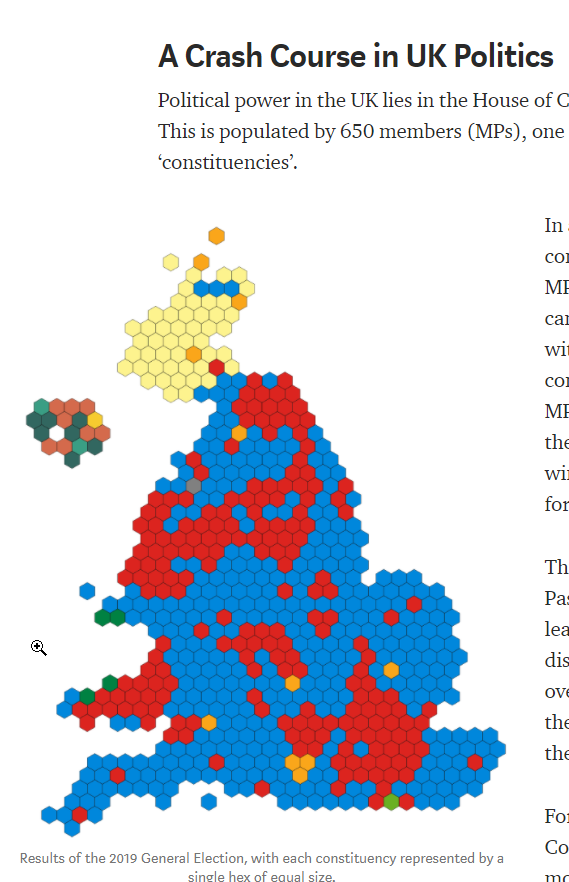 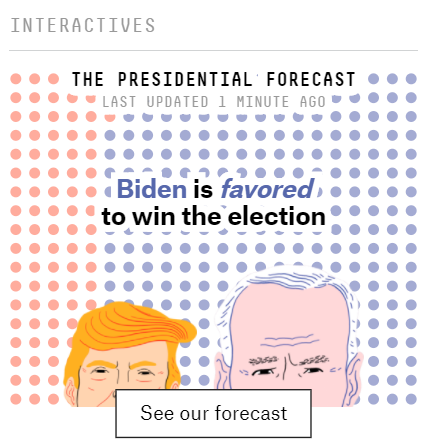 data science  & politics
5 / 29
Statistical Learning Problems
Identify the risk factors for prostate cancer.
Classify a recorded phoneme based on a log-periodogram.
Predict whether someone will have a heart attack on the basis  of demographic, diet and clinical measurements.
Customize an email spam  detection  system.
Identify the numbers in a handwritten zip code.
Classify a tissue sample into one of several cancer classes,  based on a gene expression profile.
Establish the relationship between salary and demographic  variables in population survey data.
Classify the pixels in a LANDSAT image, by usage.
6 / 29
−1 1 2 3 4
40 50 60 70 80
0.0 0.4 0.8
6.0 7.0 8.0 9.0
o
o
o o
o o o
o	o o
o o o
o	o
o
o
o o
o	o
o
o	o
o     o	o
o
o
o
o
o oo o
o o o
o oo    o       o	o o
o o o
o
o	o
oo
o
o o oooooo oo ooo o o
oo oooooo oo
oooooooooo oo o o o oo o o oo o
oo o oooooo
o o
lpsa
o
o ooooo ooooooooo o o oo ooooooooooo o o
o o o o ooo oooo oo
o oooooooo o
o o oooooooooo oo
oo ooooooo
o o o oo o
o o o oo o o o o o
o
ooooooo o
o ooo ooo o o
o o o o o
o o o
o ooooo ooo o
o
o oooooooo o o oo o ooooo o
oooooo oooo o
o o
oo    ooooooo	o
o o o ooo
o oo o oo
o o
oooo oo o
o
o oo oo ooo oo
o oo  ooo
oo oo
o o
o
o
o
o
oo o o
o o
o o
o	o
o
o
o
o
o
o o
o
o
o o
oo oo	oo           o	o o
o
o	o
o
o
o
o
o
−1 1 2 3 4
lcavol
o o
o
o oo o o o
o
o o
o o o oo
o o o
ooo oo
o o o
o o
o
o o
o
o oo oo
o oo oooo o o o
oooo oooo
ooooooo o o
ooo o o o
o
ooo ooo ooo o o o o o
o o
oo o ooo
o
o oooo
o oo
o o
o oo oooo o
o
o ooooo o
o o o oo oo
o oooo o o
o o oooo
ooooooo ooo
ooo oooooo o
oooooooo oo o o ooo o o o o o
o o oo oo o o
o o o
o o
oooo oo
ooo ooo o ooo o o ooooooooooo o o o oo o oo o
o o o o ooo
oo ooooo
o o ooo
o o
o oo ooooooo o o
o oooooo ooo o
oo o oooo o o
o o o
o
oooooo
oo o o o
o ooo o
oo
oo oo
oo
o o o
o o
o o
oo ooooo o
oo ooo o o o o o ooo o o o
o
o  o
o  o
o  o
ooo o  o
oo o
o
o o o
o
o
o o
o o
o o
o o
o
o         o	o
o
lweight
oo o
ooo
o o o o
ooo o o
oo o
o o
oo o
oo oo oo o oo
oooo
o o oo o
o
o oo o
oo o
ooooo
o
oo o o o o
o o ooooo o
o o o o o oo
o	o
ooooooooo oo o
o o o oooo ooooo
o ooo ooooo ooo o
o o ooooooooo o o o ooooooo o
o oo o o
o oooo o
o ooo oooooooo
oooooooooo oo o o
o o o oo o ooo o
ooooooooooooooo
o
oo ooo o
o    o            oo   o
o            o          o      o
o
oo o ooooo ooooo
o o o ooooooooo oo
oo ooo ooo o o
o oo
o o o o o o o
o oo o o ooo
oo o oo o oo o o
o o o ooooooo o o o o o o o
o	o
o
o
o
o
o o
ooooo o
ooooo
o oo oooo
ooo o o
oo o ooo
o
o
o
o o
oo
o o
oo o
o
o o
o  o
o  o
o  o
o
o
o
o
40 50 60 70 80
o
o
o o
o
ooooo  oo ooo
o oo ooo
o o ooo o
o o o oo o
o
oo
o
age
o
o o o o oo
o o o o
o ooo oo o
o oo o oo o
o o o oo
oooo ooooo oo o
o ooo oo oo oooooo
oo ooooooooo o
o o oo oooooo
oo
o o ooo o oooo o ooo o o
o oooo ooo oo
o oo ooo ooooo
ooo oo oooooooo o
o o ooo oo o o o o
o o o o oooo
o
o o
oo oooo oo
o ooooooo ooo
o ooooo ooooo o o o o oooooooo oo
o
o o ooo ooo o o o o o   o
o
o o
o o
oo o ooooooooo o o
o o o ooooo ooo
o o o oo
ooooooooo
o o oo ooo
o oooo
o o oo
o
o
o o o
o oo o
o oo o o
o
o oo
oo
o
o
o
o
o	o
o
o o o
o o o
o o o
o
oo
o
o
o o o
o o
o o o
o
o o o o o
o
o o
o o
o o
o
o o
o
o
o ooo o
o
o o
o oo ooo
oooooo o
o o o o
oo oo o
o  o  o
o
lbph
o o o
o o o o
oo ooo
ooooo
oooo o
o o o ooo o  ooooo o o o
o
ooooooooo o
o o o o ooo o
o o
o oooooooo o o
oooooooooo
o
oooooooo o o
o oooooo o
o oooo ooo
o o o ooo o oo
o o ooo o o o
o oo
o
o	o
o o o
o o
o o o
o ooo
o o o
o o
o o
o o o
o oo
o ooo o o
o oo
ooo
o oo o o o o o o
o
o o o
oo o o o
ooo ooo
o ooo o
o
o
o	o
o
o	o
o
oo    o	o          o     o	o o o	o o o
o o o o o o o
oo ooooooooooooooooooooo ooooo ooooooooooooooooooo o o oooooooooooooooo o o ooo o oooooooooooooooo oo
o o ooo oooo ooooooo o o
o
ooooooooooooo	ooooo           ooooooo o	oooooooooo o o o ooooooooo ooo o o o o o  oooo
o         ooo ooooooooo	o
o
svi
0.0 0.4 0.8
oo oooooooooooooo
oooooo oooo ooooooooooo o ooooooooooo ooooooo o oo ooo oooooooooooooooooooo oo o oo oooo ooooooooo
o ooooooooo ooooo o o o o o
o    o	o o
o ooooo   o	oooo  o o
o	o
o o o o o o o o
o
o
o
lcp
o
o	o
o oo o oo
o o o oo
o
o
o
o o o
oooo o o o ooo
oo ooo
o
o oooo	o ooo o
o oo	o o o
o
oo o
o	ooo o
o
o o o oo
o
o oo
o o o
o o
o o o
ooo                                           o	o oo o
oo o
o o o o
o
o oo
oo oo o o o o o
oo o
o o
o o
o
o o
ooooo
oooooo o
o o o oo o
o ooooo
o o
ooo
ooo
oo o
o oo
o o o
o
o
o
ooooooo	o    o ooo  o	o    oo    o o	o ooo oooo  o oo		ooo   o		o   oo  o       o		oo oo
o o   o    o
o	oo      o o    o
o o
o o
o        o	o
oo oooooooooooooooo oooooo oooo oooooo o o o oo oooooooooooooooooooo oo ooo o oooooooooooooooo oo o o ooo oooooooo o
o
o     o	o oo o

o
oooo o	o     o   oo	oo   o  oo	o  o    o    o     o              o    o     o      o

o	o	o	o	o	o
o      oooooooooooooooo	oo oo ooooooooooo ooooooo o oooooooooooooooooooo oo oo o ooooooooooooooooooo
6.0 7.0 8.0 9.0
gleason
o o ooooooooo oooooooooo
o o o o o
7 / 29
Statistical Learning Problems
Identify the risk factors for prostate cancer.
Classify a recorded phoneme based on a log-periodogram.
Predict whether someone will have a heart attack on the basis  of demographic, diet and clinical measurements.
Customize an email spam  detection  system.
Identify the numbers in a handwritten zip code.
Classify a tissue sample into one of several cancer classes,  based on a gene expression profile.
Establish the relationship between salary and demographic  variables in population survey data.
Classify the pixels in a LANDSAT image, by usage.
8 / 29
Phoneme Examples
0	5	10 15 20 25
aa  ao
Log-periodogram
0
50
100
150
200
250
Frequency
Phoneme Classification: Raw and Restricted Logistic Regression
0.4
Logistic Regression Coefficients
0.2
0.0
-0.4	-0.2
0
50
100
150
Frequency
200
250
9 / 29
Statistical Learning Problems
Identify the risk factors for prostate cancer.
Classify a recorded phoneme based on a log-periodogram.
Predict whether someone will have a heart attack on the basis  of demographic, diet and clinical measurements.
Customize an email spam  detection  system.
Identify the numbers in a handwritten zip code.
Classify a tissue sample into one of several cancer classes,  based on a gene expression profile.
Establish the relationship between salary and demographic  variables in population survey data.
Classify the pixels in a LANDSAT image, by usage.
10 / 29
0 10 20 30
0.0 0.4 0.8
0 50 100
100 160 220
oo o o
oo	o
o  oo
oo
o o o
o o
o
o o oo
o
o o
oo o o
o oo o
o
o oo
oo o
o o ooo
o oo
o oo o o
ooooo
ooo
ooo
o
o o
oooo o
o oo
oooooooo oo
ooo
o o ooooo
ooooooooo o
oooooo o
oooooooooo
oooo
oooooooo o
o oooooooooooo
o o
sbp
o
o o
oooooooooooo ooo
o oooooooooo
ooooooo ooo
o
oooooooooooooo o
oooooooooooooo
oooooooooooo o
ooooooooooooo
o oooooooooooo o
o ooooooooooooooooooo
ooo oooooooo oo
oo
ooo oooooooo o
o oooooo oo ooooooooo
ooooooooooo o o
oo
o
o
ooooooooooooo o oooooooooooo o
o
ooooooooooo
oo ooo oooooo
ooo ooooo o
ooooooooooooooo o o oooooooooooooooooooooooooooo
o
oooooooooooo oo
o oooooooo oo o
ooooooooooooooooooooooo
oooooooooo oo
o oooooooooooooo
ooooooooo o
o oo ooooooo oo oo o o
o oooooooooooo ooooooooooooo
o       ooo                                   ooo        ooo            o		oooooooo o  oo               o     o	o
oo o ooo
oo oooo ooooo oooo
oooooooo oo oo o
oo
ooooooo o
oooooooooo oo
o
oo
o
oo o
o o
o o oo
oo
o
o
o
o  o
oo
o
o  o
10 20 30
tobacco
o  o
o o
o
o	ooooo
o
o
o
o
oo  o
ooo o o
o o o o
oo oo o
oo oo o o
oooo o ooo o
ooo
oo o ooo o
o oo oo
o
ooooooooo
oo oo ooooooo
ooooooo o oo
o
ooooooooo
oo
o o oooooooooooo
o oooooo oo
o
ooooooooooo o o oo
oo ooo ooooo o o
oooooo ooooooooo o
ooooo ooooooo oo o
o oooooooooooooooooo
oooooooooooooo
oo
o oooooooo
oooooooo ooo o
oo
o oooooooooooooooo o
ooooooooooooo ooo
o ooooooo oooooo
ooo ooooooo ooo o o
o
ooooooooooooooooooooooooooo
oo oooo oooooo          oo	o
o oooo ooooooooo o
oo oooooooooooooo oo o
ooooooooooooooooooooooooooooooooooo
ooooooooooooooo o o
ooo o
oooooo o
ooo                     o  oooooooo  o	o
ooo o ooooooo oo
o ooo o oo ooooo o
0
o
oo
o
o o
o
o
ldl
o
o
o o
2 6 10 14
oo
o o
oo
o
o o o
o ooooo o
o
o
o ooo ooooo
o oo
oooooo
o
oo o o
o o
o
oo
ooo o o
oo o
o
oooooooooo
oooooo oo
o ooo o
ooooooooo
ooo
ooooo o oo
oooooooo o
o o oo o ooooooooooo
oo
ooooo o o
o
oooooooooooooooooooo o o oooooooo o
ooo oooooooo o
o
ooo ooooooooooooo oo o ooooooo  oo oo
o
o  oooo ooo	o
o ooooooooooooooooooooo
o
o o ooooooooooo o o oooooooooooooooooo o
ooooooooooooooooo oooo ooooooooo oooo
o
oooooooooooooooooooo oooo
ooo o ooooooo o
o o ooo ooooooooo
oooooooooooooooooooooooo ooo
oooooooooo oo o
oo oooooooooo  o
o o
o oooooo oooo o o oooooooo ooo oo o
oooooooooooooooo ooo o oooooo
o oooooooooooooooo
oooooooooo
oo
o	o
o oooooooooooooooooooooooooooooo   oooooo o 	 o
ooooooo oooo o
ooooooooooo
o
o oo
o
o o	oo
ooooooooooooo o oo
o ooooo o o
o o oooo oooo
o oooooooooo oo o
oo oo o o ooooooo
ooo o ooooooo
famhist
0.8
0.4
0.0
oo
oo
o	oooooo             o        oooooooooooooo	o
oooooooooooo                  o    ooooooo       o o	o ooooooo oo
oo oooooo
o o
o	o
o
o
o    o	o o
15 25 35 45
obesity
oo
o o
o
o o	oo       o	oo o
oo o o	oooo oo
ooooo o
o
ooo oo o
ooooooooo
ooo
ooo ooo
oo ooooooooo
o
oooooo o
o oooooo oo
oooooooo
o
oo
oooooooooooooo oo
ooooooooooo o o o
o o ooooooooooooooooooooooooooo
o
ooooooooo oooooooo
ooooo ooooo
oooooo ooo o o
oooooooo ooo ooooooo
oooooooooooo o
oooooooooooooooooooo o
oooo oo ooooooo o oo
o o ooooooooo o oo oooooooooooooooooo
o
ooooooooooooooo o
oo o ooooooooooo
ooooooooooo o o o ooooooooooooooooooooooo ooooooooo
oo
ooooooooooooooooo oo o o oooooooo o
oooooooooooo
oooo oo oo o o ooo
o
oooooooo o o
o ooo oooooooooooooooooooooooo
o ooooooooooo o o ooooooooo o
oo
ooooooooo o
oooooooo
o
oooo oo o ooooooo
ooooo o
oooooooooo
o
o
o o
oo
ooo
oo o
oo o o o
o
o
o
o	o
o o
o	oo o
ooo
o o o
o oo
alcohol
o
oo
o
o
o
oo o
o
o o
50 100
o o o
o o oo
o ooo
o	o ooo
ooo oo
o o ooo
o o ooo oo
ooo
o oo o oo
o
oooooo o
oooooooo
o	oo          o
o oooo o
oo
oo oooo oo oo
oo oooo o
oo oo o
o
o oooo oo o
ooo o oo
ooooo ooooo o
ooooooo ooo o
ooooooooo o
o
o
o
o
o o ooooo ooo o
oooooooooooooo
ooooooooo o
oooooooooooooooooo
oooooooo o
o
ooooooooooo
oooooooooooo oo oooooooo o
oooooo
o o
o oo oooooooooooooooo
oooooooooooooooo o ooo oooooooo
oooooooooooooooo oooooooooooooo oo
oo
o oooooo ooooo
oo ooooooooo oo
ooooooo o
o ooo o o
o ooo
oooooooo oooo ooooooo o
ooooo oooooooo o oo
oooooo oooooooooo oooooooo
o
oo oo oo o o oo o oooooooooooo o oo o ooooooooo   o
o o oo o ooooooooo o
0
o
ooooooooooooooo oo oooooooo oooo o oo
oo
ooooooooooo o
ooooooo o
oo ooooo ooooooo
age
20 40 60
oo oo oo ooooooo
oooooooooo oo o
ooooooooooooooo ooo ooooooo ooo oo o o oooooooooo oo
o
o
oooo ooooo o o o o
oooooooo o o
ooooooooooo o o ooooooooooo
oooooooooooooo
ooooooooo oo o o ooooooooooo o o
oooo oooooooooooo o oooooooooo o o
oo
o
ooo oooooooooo
ooooooooooooooo o o oooooooooooo  o
o o ooooooooooo o o
ooooooooooo oo o oo
ooooooooooo oo
oo
oo
ooooooooooooo
oooooooo o o
ooooooooooo oo o
oooooooooo
oooooooooooooooo o
o
oooooooo ooo o
ooooooo oooo
ooooooooooo o oo
o
oooooooooooo o
ooooooo ooo
oo
ooooooooooo o
oooooo
oo
oo
oooooo o
ooooo
oooooo o
ooooooo o o
o
o
ooooooooooo
ooo oooo
ooooooooooo oo
ooooo oooo
ooooooo oo
oo
ooooo
ooooooo
ooooooooooo o
o	oo
oooo
ooooooooooooo
o
o oooooooooo
oooo o
ooooooo o
oo
o ooooo o
o
o oooo
oo oo o  oooooooooooooo oo
oo ooooooooo
o o
oo
oooooo o
ooo o
o
o
ooooooooo oo  o
o
100 160
220
2 6 10 14
15 25 35 45
20 40 60
11 / 29
Statistical Learning Problems
Identify the risk factors for prostate cancer.
Classify a recorded phoneme based on a log-periodogram.
Predict whether someone will have a heart attack on the basis  of demographic, diet and clinical measurements.
Customize an email spam  detection  system.
Identify the numbers in a handwritten zip code.
Classify a tissue sample into one of several cancer classes,  based on a gene expression profile.
Establish the relationship between salary and demographic  variables in population survey data.
Classify the pixels in a LANDSAT image, by usage.
12 / 29
Spam Detection
data from 4601 emails sent to an individual (named George,  at HP labs, before 2000). Each is labeled as spam or email.
goal: build a customized spam filter.
input features: relative frequencies of 57 of the most  commonly occurring words and punctuation marks in these  email messages.
Average percentage of words or characters in an email message equal  to the indicated word or character. We have chosen the words and  characters showing the largest difference between spam and email.
13 / 29
Statistical Learning Problems
Identify the risk factors for prostate cancer.
Classify a recorded phoneme based on a log-periodogram.
Predict whether someone will have a heart attack on the basis  of demographic, diet and clinical measurements.
Customize an email spam  detection  system.
Identify the numbers in a handwritten zip code.
Classify a tissue sample into one of several cancer classes,  based on a gene expression profile.
Establish the relationship between salary and demographic  variables in population survey data.
Classify the pixels in a LANDSAT image, by usage.
14 / 29
(NMIST dataset)
15 / 29
Statistical Learning Problems
Identify the risk factors for prostate cancer.
Classify a recorded phoneme based on a log-periodogram.
Predict whether someone will have a heart attack on the basis  of demographic, diet and clinical measurements.
Customize an email spam  detection  system.
Identify the numbers in a handwritten zip code.
Classify a tissue sample into one of several cancer classes,  based on a gene expression profile.
Establish the relationship between salary and demographic  variables in population survey data.
Classify the pixels in a LANDSAT image, by usage.
16 / 29
17 / 29
Statistical Learning Problems
Identify the risk factors for prostate cancer.
Classify a recorded phoneme based on a log-periodogram.
Predict whether someone will have a heart attack on the basis  of demographic, diet and clinical measurements.
Customize an email spam  detection  system.
Identify the numbers in a handwritten zip code.
Classify a tissue sample into one of several cancer classes,  based on a gene expression profile.
Establish the relationship between salary and demographic  variables in population survey data.
Classify the pixels in a LANDSAT image, by usage.
18 / 29
300
300
300
200
200
200
Wage
Wage
Wage
100
100
100
50
50
50
20	40	60	80
2003
2006
2009
1 2 3 4 5
Age
Year
Education Level
Income survey data (US)
19 / 29
Statistical Learning Problems
Identify the risk factors for prostate cancer.
Classify a recorded phoneme based on a log-periodogram.
Predict whether someone will have a heart attack on the basis  of demographic, diet and clinical measurements.
Customize an email spam  detection  system.
Identify the numbers in a handwritten zip code.
Classify a tissue sample into one of several cancer classes,  based on a gene expression profile.
Establish the relationship between salary and demographic  variables in population survey data.
Classify the pixels in a LANDSAT image, by usage.
20 / 29
Spectral Band 2
Spectral Band 1
Spectral Band 3
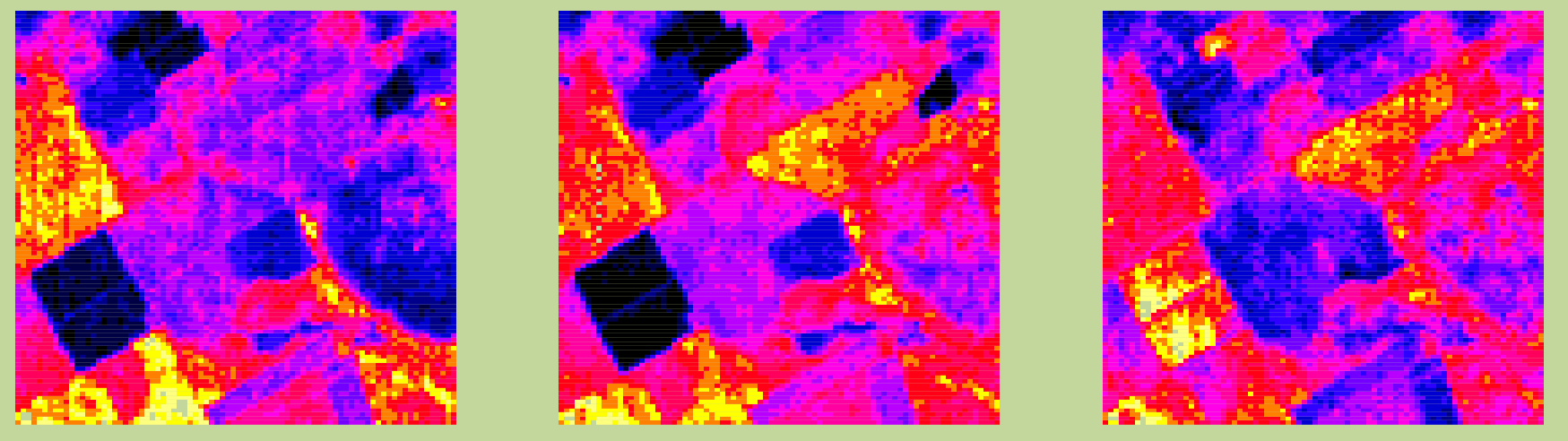 Land Usage
Predicted Land Usage
Spectral Band 4
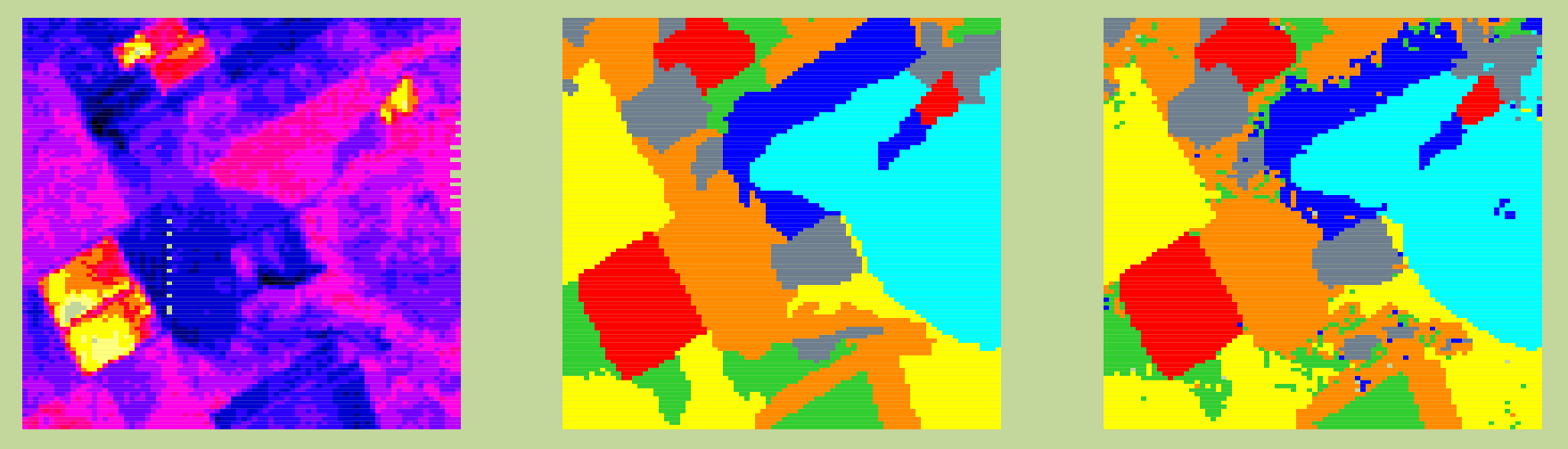 Usage ∈   {red soil, cotton, vegetation stubble, mixture, gray soil, damp  gray soil}
21 / 29
The Supervised Learning Problem
Starting point:
Outcome measurement Y  (also called dependent variable,  response, target).
Vector of p predictor measurements X (also called inputs,  regressors, covariates, features, independent variables).
In the regression problem, Y   is quantitative (e.g price,  blood pressure).
In the classification problem, Y takes values in a finite,  unordered set (survived/died, digit 0-9, cancer class of  tissue sample).
We have training data (x1, y1), . . . , (xN , yN ). These are  observations (examples, instances) of these measurements.
22 / 29
Objectives
On the basis of the training data we would like to:

Accurately predict unseen test cases.
Understand which inputs affect the outcome, and how.
Assess the quality of our predictions and inferences.
23 / 29
Philosophy
It is important to understand the ideas behind the various  techniques, in order to know how and when to use them.
One has to understand the simpler methods first, in order  to grasp the more sophisticated ones.
It is important to accurately assess performance of a method, to know how well or how badly it is working  [simpler methods often perform as well as fancier ones!]
This is an exciting research area, having important  applications in science, industry and finance.
Statistical learning is a fundamental ingredient in the  training of a modern data scientist.
24 / 29
Unsupervised learning
No outcome variable, just a set of predictors (features)  measured on a set of samples
Objective is more fuzzy — find groups of samples that  behave similarly, find features that behave similarly, find  linear combinations of features with the most variation
Difficult to know how well your are doing
Different from supervised learning, but can be useful as a  pre-processing step for supervised learning
25 / 29
The Netflix prize
Competition started in October 2006. Training data is  ratings for 18,000 movies by 400,000 Netflix customers,  each rating between 1 and 5.
Training data is very sparse— about 98% missing.
Objective is to predict the rating for a set of 1 million  customer-movie pairs that are missing in the training data.
Netflix’s original algorithm achieved a root MSE of 0.953.  The first team to achieve a 10% improvement wins one  million dollars.
Is this a supervised or unsupervised problem?
26 / 29
BellKor’s Pragmatic Chaos wins, beating The Ensemble by a  narrow margin.
27 / 29
Statistical Learning versus Machine Learning
Machine learning arose as a subfield of Artificial  Intelligence.
Statistical learning arose as a subfield of Statistics.
There is much overlap — both fields focus on supervised  and unsupervised problems:
Machine learning has a greater emphasis on large scale
applications and prediction accuracy.
Statistical learning emphasizes models and their  interpretability, and precision and uncertainty.
But the distinction has become more and more blurred,  and there is a great deal of “cross-fertilization”.
Machine learning has the upper hand in Marketing!
28 / 29